Life after Napoleon
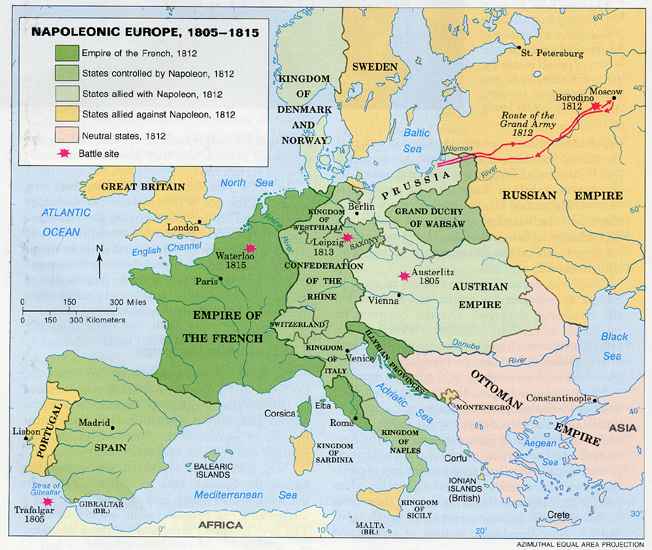 1815 - Western Europe
Conservative Order Throughout 
Congress of Vienna - made peace at the end of Napoleonic wars - Key Players: Prussia, Russia, Britain, Austria, and France
Wanted to uphold Conservative Governments. 
Great Britain didn’t want support - looking for New Markets (thanks IR) 
Revolutions of Latin America are happening
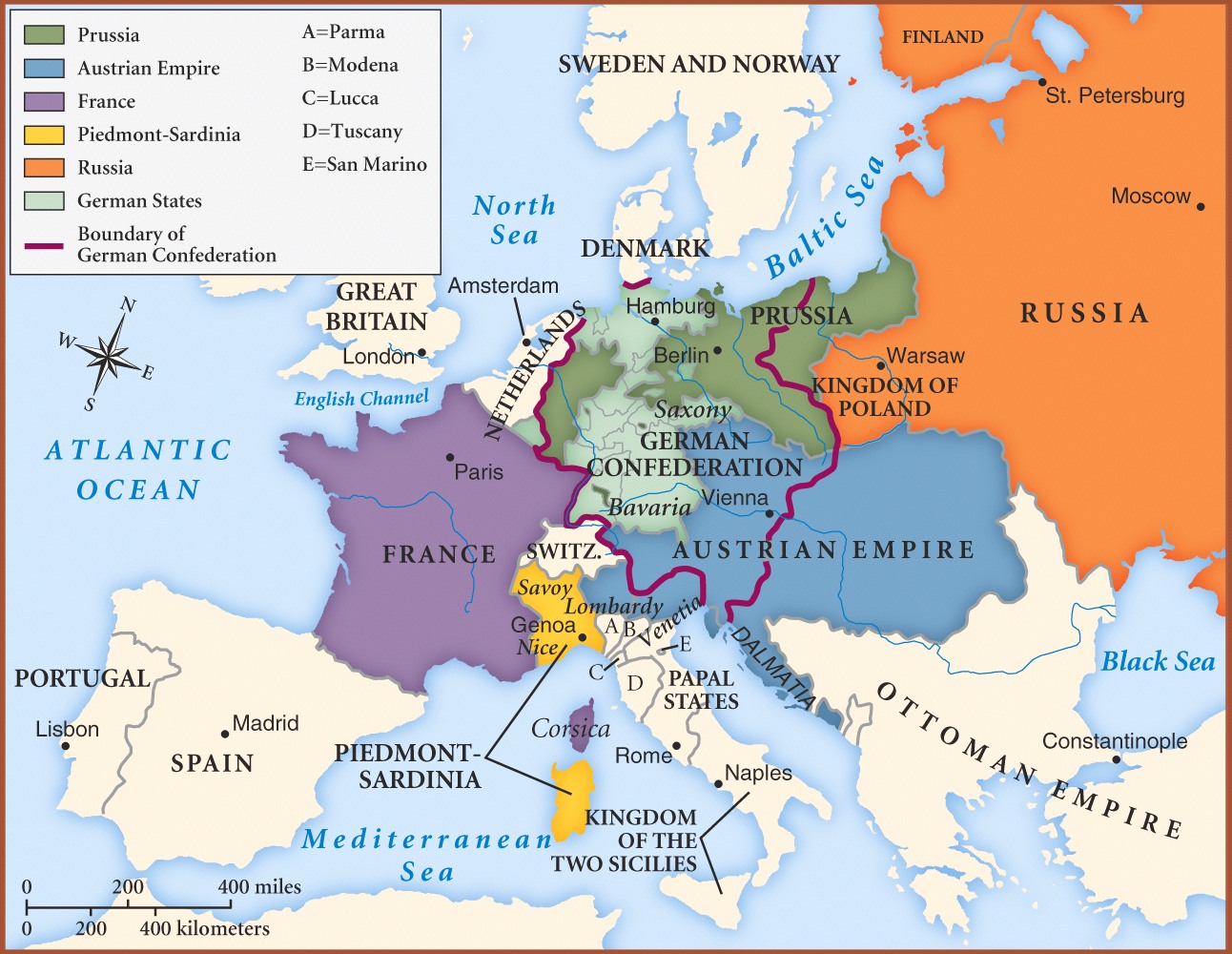 Revolutionary Waves of 1820-1830’s
Clear ideologies of liberalism and nationalism (thanks French Revolution) are spread, and are alive and well - (thanks Industrial Revolution) 
Liberalism - favors freedom in both politics and economics
Natural Rights - essential 
Representative Government - essential (male property owners to vote)
Nationalism
Belief in community with common traditions, languages, and customs
Threatened the Status Quo in Germany, Italy, and multi-ethnic Austrian Empire
Failed in Revolutions in: Poland, Russia, Italy, and Germany
Successful Reforms in Britain and Revolutions in Greece, France, and Belgium - showed strength in possibility to change
1848 - More Revolutions
Throughout Europe - try and fail… 
Republic with Universal Manhood Suffrage was est. in France - but a conflict between socialists and republican political agenda, but failed
Frankfurt Assembly - worked to create a unified Germany, but failed
Austria - liberal demands of Hungarians and other nationalities failed
Italy - uprisings against Austrian rule failed 
Eventually they would succeed, with idealistic liberals and nationals, 2nd half of 19th century (1800’s)
What Else Happened?
Disorder lead to European states to create civilian police forces
Cultural impact - Romanticism - reactions, favored intuition, feeling, emotion, which became evident in poetry, literature, art, music
Challenged the Enlightenment - use of reason
Individualism - interest in unique traits of a person 
Key Figures: Edgar Allen Poe, Ludwig van Beethoven, Walter Scott 
Created a revival in religion and renewed interest of Catholicism and a Protestant “awakening”